Safety Management Systems
2024 Air Carrier Purchasing Conference
Who is this Guy?
Aviation attorney since 1992
General Counsel to the Aviation Suppliers Association since 1997
Our law firm represents and counsels air carriers, manufacturers, repair stations and distributors
Worked with governments on developing SMS and work with aviation businesses to establish SMS systems
2024 ACPC
Safety Management Systems
2
Learning Goals
Understand the basic structure of SMS 

Understand how to use Safety Risk Management
Learn how Safety Risk Assessment functions
Learn some tips on how to make your own Safety Risk Management process valuable to your organization
2024 ACPC
Safety Management Systems
3
Where Can I Find U.S. SMS Resources?
14 C.F.R. § 5.1 et seq. [the regulations]
AC 120-92D [SMS for Aviation Service Providers]
8000.369C [FAA SMS Order]
8000.377 [FAA Flight Standards SMS Order]
SM-0001 [industry guide]
2024 ACPC
Safety Management Systems
4
SMS as a U.S. Requirement
SMS under 14 C.F.R. Part 5 is required for
Certain Manufacturers
Type Certificate holders that allow someone else to produce
Production Certificate holders
Certain Operators
121 air carriers
135 operators
91.147 (letter of authorization) operators

It is not required for Part 145 repair stations …
2024 ACPC
Safety Management Systems
5
When Does Part 5 (SMS Rules) Apply to a US Repair Station?
FAA and EASA have agreed that SMS will be a “special condition” under the maintenance annex of the Bilateral Aviation Safety Agreement (expected for MAG 10)
US-based repair stations holding EASA 145 privileges will need to establish SMS to meet the European special condition
Participation in the FAA voluntary SMS program will be acceptable to EASA
Will need to coordinate with the FAA
Will need to implement a program that meets Part 5
2024 ACPC
Safety Management Systems
6
SMS Is Not…
SMS will not be a drop-in replacement for your quality assurance system
But it might coordinate and rely on your quality assurance system
SMS is not the last-best-system you will ever use
There is always another system
But SMS should stick around for awhile because of the upcoming regulations
SMS is not simple – it is a complicated structure of interlocking pieces 
But many of the system elements may already exist in your existing model
If the pieces work together properly, then they can use their synergy to make this system even more valuable than the pieces
2024 ACPC
Safety Management Systems
7
We’ve All Got Quality Systems, Already …
Why should we care about SMS?
It is being required by regulations
ICAO “mandated” it and established the “standard” for governments to follow
FAA and EASA already require SMS for air carriers
EASA is imposing SMS requirements on manufacturer and repair stations
Regulations have been released
We are in the phase-in period
FAA is planning to coordinate with EASA SMS requirements
2024 ACPC
Safety Management Systems
8
Why Else Should We Care About SMS?
It can add safety value
It can add management tools to help management understand the organization’s safety posture
It can add management tools to help management understand the organization’s safety response
It can offer an improved mechanism for proactive management of risk
It can offer an improved mechanism for managing change
But to get these benefits, 
you have to build an effective system
2024 ACPC
Safety Management Systems
9
SMS Looks a Bit Like QMS
In many ways, SMS is like a traditional Quality Management System (QMS) with some added safety analysis elements, and without some non-safety elements (like customer service) :
SMS-Only Elements Like:
 Proactive Hazard Identification
 Formal Risk Assessment and Analysis
QMS-Only Elements Like: 
 Customer Satisfaction
 On Time Delivery
SMS
QMS
SMS overlaps with QMS and can rely on elements of QMS
2024 ACPC
Safety Management Systems
10
SMS Looks a Bit Like QMS; So Make Use of Your Existing QMS
In many ways, SMS is like a traditional Quality Management System (QMS) with some added safety analysis elements, and without some non-safety elements (like customer service) 
This means that you can use your QMS as a foundation for SMS
Reuse QMS processes, like hazard identification and corrective action
Rely on QMS processes as mitigations (take credit for your existing systems)
SMS
QMS
SMS overlaps with QMS and can rely on elements of QMS
2024 ACPC
Safety Management Systems
11
SMS is Proactive
SMS identifies hazards and proactively assesses them to identify their risk level
SMS invites scrutiny to identify hazards (without necessarily waiting for an occurrence to reveal the hazard)
SMS proactively mitigates the risk of hazards to an acceptable level
SMS uses Safety Assurance mechanisms and performance indicators to ensure that the mitigations are being successful
2024 ACPC
Safety Management Systems
12
Mitigating “Black Swan” Events
The problem with unpredictable events is that you cannot predict them
But you can predict (and mitigate) the types of hazards that could face the business

For example, few people predicted that Covid-19 would effectively shut down the world
But you could have predicted, and mitigated, a hazard of inability for staff to be able to reach the office (for any reason)
2024 ACPC
Safety Management Systems
13
The Four Components of SMS
Safety
Assurance
Safety Policy 
and Objectives
Safety
Promotion
Safety Risk
Management
14
2024 ACPC
Safety Management Systems
Four Components
2024 ACPC
Safety Management Systems
15
Four Components: Each Has Elements
2024 ACPC
Safety Management Systems
16
Safety Policy and Objectives
Management commitment to safety

And the foundational  elements that support that commitment
Establishing your Safety Policy and Objectives is very important, and it is the place to start in building a new system, BUT we are going to focus on other elements in this presentation
2024 ACPC
Safety Management Systems
17
Safety Risk Management
Identifying hazards and responding to them to reach an expected level of safety
In this workshop we are going to focus on the value that Safety Risk Management can bring to your organization
2024 ACPC
Safety Management Systems
18
Safety Assurance
Auditing to ensure that the system works as expected and to improve the system 

Managing Change
Safety assurance can be influenced by the safety risk management program
You may be able to rely on your existing quality audit system as a part of safety assurance (don’t be afraid to use what you already have!)
2024 ACPC
Safety Management Systems
19
Safety Promotion
Using training and communication to reinforce the system
This is also important to a complete SMS, but is outside the scope of our discussion today
2024 ACPC
Safety Management Systems
20
Another Way of Looking at SMS
Safety Promotion and Other Communications
2024 ACPC
Safety Management Systems
21
A Grossly Over-Simplified Model of SMS
Communication
2024 ACPC
Safety Management Systems
22
Focusing on Safety Risk Management
2024 ACPC
Safety Management Systems
23
Safety Risk Management (In Summary)
Identify Hazards (proactively when possible)
Perform Safety Risk Assessment on each identified hazard
This will yield a risk level for the hazard
Compare the risk level to metrics established in the Safety Policy & Objectives
Mitigate any hazard whose safety risk is unacceptable
2024 ACPC
Safety Management Systems
24
How Do I Start?
Assume you already have your SMS processes written down, how do start applying SMS to your business?

Starting by identifying hazards can be the easiest way to see early results
One place to start is with the hazards you’ve already identified
Identify the hazards that have already been mitigated by your quality system
You can examine how your quality system has mitigated the risk of each hazards
This lets you take credit for the quality system you already have
Working from your existing quality processes allows you to start with a manageable project
This will also feed your change management system
2024 ACPC
Safety Management Systems
25
A Simple Safety Risk Assessment
For each Hazard, 
Likelihood is given a number
Consequence is given a number
The two numbers are multiplied
The product is your Risk value

Warning: just because we are assigning numbers does not make this a quantitative analysis.  Typically, this is a qualitative analysis based on the discretion of the system owner
To the extent we use numbers, the numbers are for comparison within your system and cannot be compared to numbers in another system
2024 ACPC
Safety Management Systems
26
Road Runner’s Hazard Log
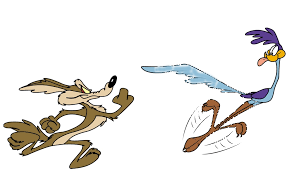 For each Hazard, 
Likelihood is given a number
Consequence is given a number
The two numbers are multiplied
The product is your risk value
2024 ACPC
Safety Management Systems
27
Likelihood
We assign values to different likelihood levels
The purpose of this assignment is to rank more likely occurrences higher than less likely occurrences 
We rank more likely occurrences higher in order to be able to prioritize them (over rare occurrences of equal consequence) for purposes of risk assessment
The different levels of likelihood should be tailored to reflect the break points that are relevant to your operations
If the likely risk of ALL hazards is “remote” then you MAY need some way to distinguish them
Or you may be satisfied that they are all adequately mitigated
Remember, this next page is an example – your actual standards must be tailored to your system’s needs
2024 ACPC
Safety Management Systems
28
Likelihood Examples: US MIL STD-882
5 - Frequent - likely to occur frequently
4 - Probable – will occur several times in the life of system
3 - Occasional – Likely to occur some time in the life of the system
2 - Remote – Unlikely but possible to occur in the life of the system
1 - Improbable – So unlikely, it can be assumed that occurrence may not be experienced
For example, a hazard that is likely to occur some time in the life of the system is considered “occasional” and is assigned a likelihood value of 3
2024 ACPC
Safety Management Systems
29
Likelihood Examples: FAA Risk Management Handbook (Certification)
4 - Probable - likely to occur in lifetime of each system (> 10-5)
3 - Remote – Possible for each item, several items for system (< 10-5)
2 – Extremely Remote – Unlikely for each item, may occur in system (< 10-7)
1 – Extremely Improbable – So unlikely, it is not expected in the system (< 10-9)
For example, a hazard that is likely to arise less than once in 10,000,000 operations is “extremely remote” and is assigned a likelihood value of 2
2024 ACPC
Safety Management Systems
30
Consequence (Sometimes Called Severity)
We assign values to different consequence levels
The purpose of this assignment is to rank more dire consequences higher than less dire consequences
We rank more dire consequences higher in order to be able to prioritize them for purposes of risk assessment
You have to define consequences, and levels of consequences, consistent with your own business needs and expectations
This also allows you to mitigate to the desired levels
You may evolve these levels as your safety management system develops
I have offered proposed consequence levels that serve only as a starting place for your own definitions
2024 ACPC
Safety Management Systems
31
Proposed Consequences
Negligible safety effect. 
Failure conditions that would have no effect on safety
E.g. following instructions in the wrong order, but ascertaining that the order has no safety effect
Assign a value of 1
2024 ACPC
Safety Management Systems
32
Proposed Consequences
Minor. Failure conditions that would not significantly reduce system safety 
Minor failure conditions may include a slight reduction in safety margins or functional capabilities
Minor failure conditions may include a slight increase in personnel workload (such as a routine work process change)
Assign a value of 2
2024 ACPC
Safety Management Systems
33
Proposed Consequences
Major. Failure conditions that would reduce the safety capability of the business, or of a customer, or the ability of personnel to cope with adverse conditions 
Significant reduction in safety margins or functional capabilities
Significant increase in personnel workload
Assign a value of 3
2024 ACPC
Safety Management Systems
34
Proposed Consequences
Hazardous. Failure conditions that would reduce the capability of the business, safety of a customer, or the ability of personnel to cope with adverse safety conditions, including: 
A large reduction in your safety margins or functional capabilities (e.g. conditions that can permit improper maintenance)
A reduction in your customer’s safety margins or functional capabilities (e.g. a quality escape)
Physical distress or higher workload such that personnel cannot be relied upon to adequately manage safety
Assign a value of 4
2024 ACPC
Safety Management Systems
35
Proposed Consequences: Possible Definition for Your System
Catastrophic. Failure conditions that are expected to affect the operation of a component, part, or element such that it can no longer function as intended for the customer:
A quality escape that prevents proper operation (e.g. because it was installed)
Assign a value of 5

Recognize that other systems might assign death or hull loss as the top level – I have chosen to create a top level that is broader in scope
2024 ACPC
Safety Management Systems
36
Risk Table
2024 ACPC
Safety Management Systems
37
Risk Table
Red (10+) – Unacceptable level of risk – must be mitigated
Yellow (5-9) – Analyze to weigh whether mitigation is necessary
Green (1-4) – Acceptable level of risk
2024 ACPC
Safety Management Systems
38
Risk Table
Correlate the risk levels to the company’s safety policy to identify what is acceptable and what is not acceptable
As the system matures, you can choose to mitigate other risk levels
2024 ACPC
Safety Management Systems
39
A More Mature Table
In this more mature version of the table, items that were previously yellow (5-9 range) are now unacceptable, because the business has the resources to consistently mitigate the level 5-9 risks
2024 ACPC
Safety Management Systems
40
Let’s Try to Use these Values
2024 ACPC
Safety Management Systems
41
Building a New System
Hazard: The business could receive raw materials that do not meet the expected physical parameters

For purposes of this exercise this can include counterfeit materials, non-conforming materials, materials damaged in transit, etc.  
But in a real system you might want to distinguish each of these as a different but related hazard
2024 ACPC
Safety Management Systems
42
Building a New System
Hazard: The business could receive raw materials that do not meet the expected physical parameters

Risk Assessment
Likelihood – average (3)
Consequence – catastrophic (5)
“Product” = 15
2024 ACPC
Safety Management Systems
43
Building a New System
Hazard: The business could receive raw materials that do not meet the expected physical parameters

Risk Assessment
“Product” = 15

Compare to the business’ Safety Policy (for our purposes, Safety Policy includes a requirement to mitigate all risk to 9 or less)
A value of 15 represents an unacceptable risk
2024 ACPC
Safety Management Systems
44
Building a New System
Hazard: The business could receive raw materials that do not meet the expected physical parameters

Risk Assessment
“Product” = 15
A value of 15 represents an unacceptable risk

Next step: Mitigate the risk
2024 ACPC
Safety Management Systems
45
Starting to Record Hazards
Regulations and industry standards can be excellent sources of hazards and mitigations to start populating your hazard log

§ 21.137 Quality system.
…. This quality system must include: 
Supplier control. Procedures that - 
(1) Ensure that each supplier-provided product, article, or service conforms to the production approval holder's requirements; ….
§ 145.211(c) Quality Control System
A certificated repair station must prepare and keep current a quality control manual in a format acceptable to the FAA that includes the following: 
(1) A description of the system and procedures used for - 
(i) Inspecting incoming raw materials to ensure acceptable quality; 
(ii) Performing preliminary inspection of all articles that are maintained;
2024 ACPC
Safety Management Systems
46
Mitigate the Risk
There are many mitigation strategies (and a full discussion of these is beyond today’s scope)
In our hypothetical (business could receive raw materials that do not meet the expected physical parameters), we might decide:
To create a written receiving inspection system
To hire dedicated receiving inspectors
To train the receiving inspectors (initial and recurrent)

Each of these should be recorded as a mitigation connected to the hazard
2024 ACPC
Safety Management Systems
47
Record Your Results (details are examples, only)
I like to do this in a relational database
2024 ACPC
Safety Management Systems
48
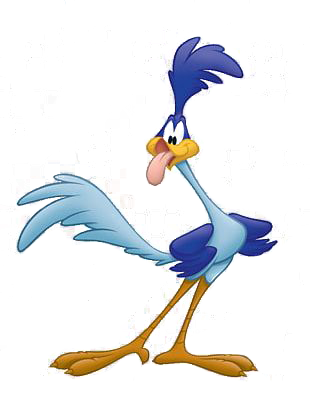 Management Tool
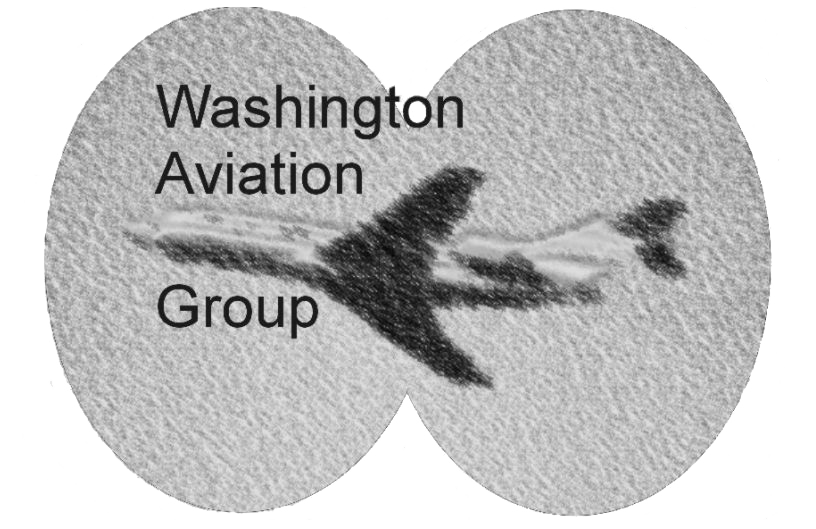 The SRM database (also know as a hazard log) permits creation of management tools, like a dashboard to easily identify safety hazards and the status on mitigating each identified hazard
2024 ACPC
Safety Management Systems
49
Use Your SRM Information to Drive Safety Assurance (details are examples, only)
Safety Assurance should ensure:
Mitigations are properly implemented, and 
Anticipated results are realized
2024 ACPC
Safety Management Systems
50
Change Management
This record becomes a change management tool
Planning to change a procedure?  
Identify the hazards it mitigates in your records
Identify how the change could affect the underlying hazards
If the change affects the way that hazards are mitigated, then consider revising the anticipated change, or developing alternative mitigations, to reduce unintended consequences
Be sure to use your Safety Assurance mechanisms to ensure that the change occurs with the expected results
2024 ACPC
Safety Management Systems
51
Conclusions
SMS is a tool for managing risk
SMS is becoming a regulated system
SMS can be used with your traditional quality system

Safety Risk Management is a part of SMS that we can use to assess risks associated with identified hazards
Safety Risk Management can be a safety-and-compliance tool in an aerospace organization
2024 ACPC
Safety Management Systems
52
Thank You
Jason Dickstein
Aviation Suppliers Association General Counsel
Washington Aviation Group
2233 Wisconsin Avenue, Suite 503
Washington, DC 20007

Tel: (202) 628-6776
Jason@WashingtonAviation.com
2024 ACPC
Safety Management Systems
53